－　只今、休憩中　－（ｘｘ時から開始します）
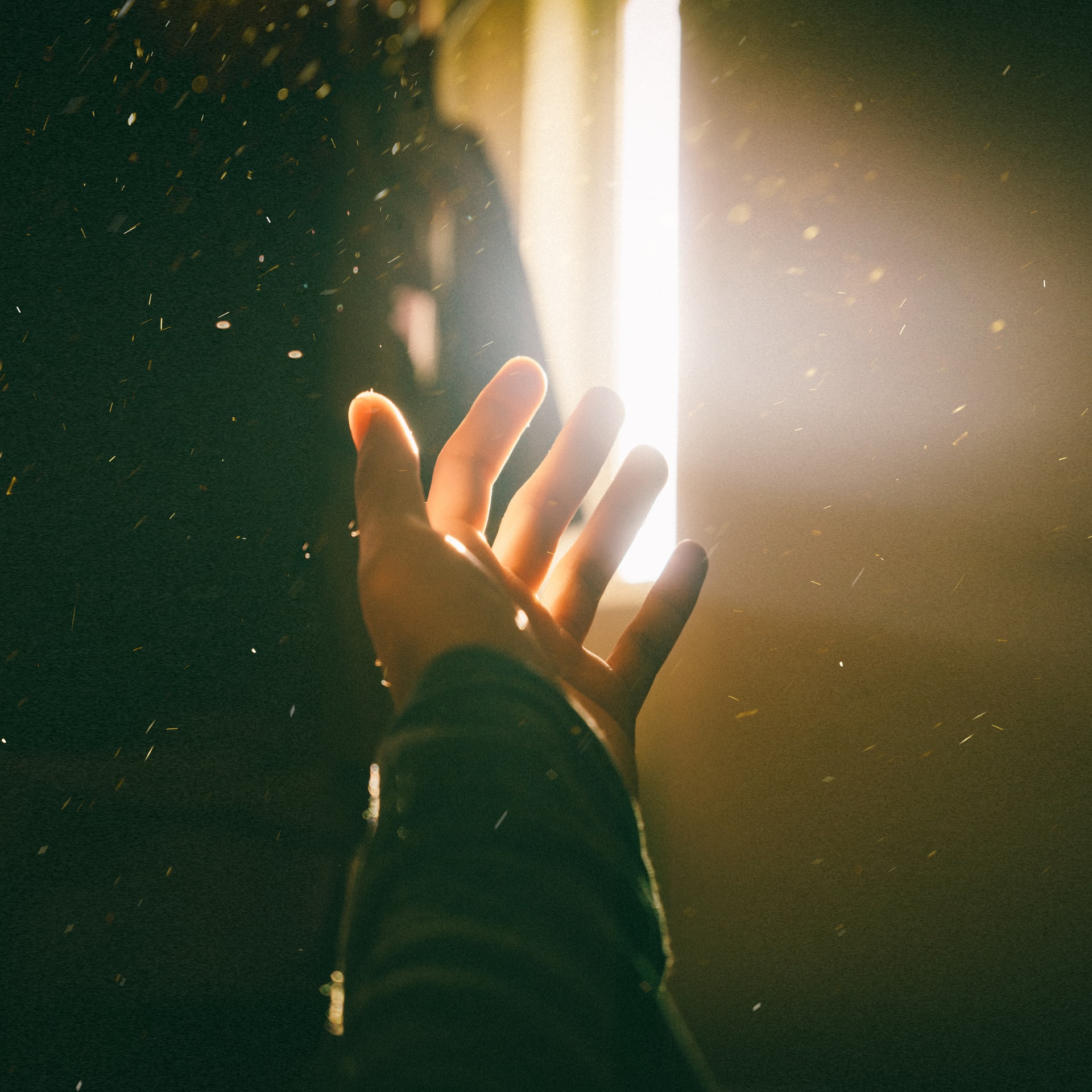 ｘｘｘｘｘ
ｘｘｘｘｘ
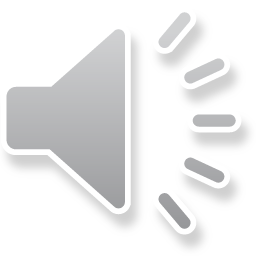 －　只今、休憩中　－（ｘｘ時から開始します）
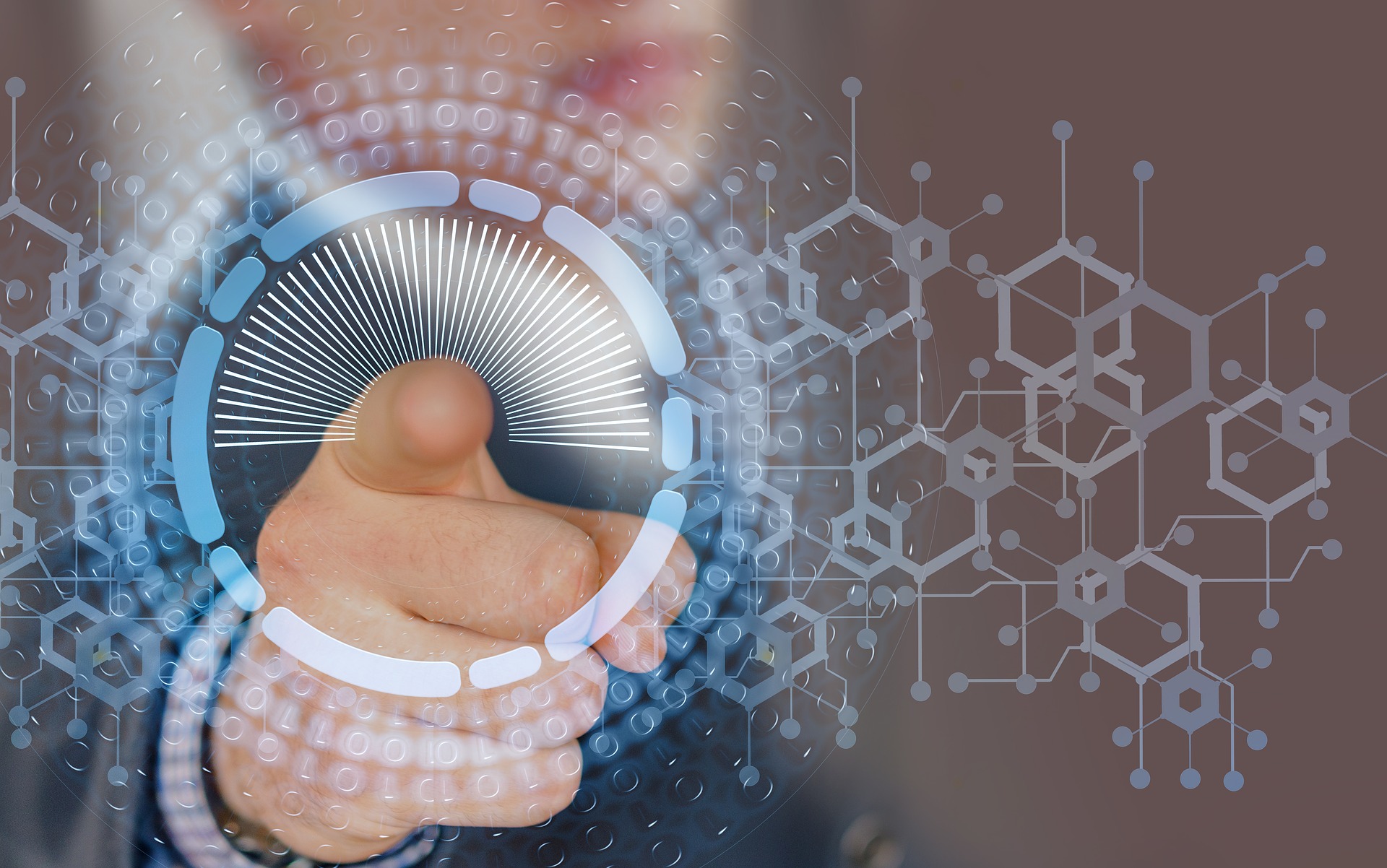 ｘｘｘｘｘ
ｘｘｘｘｘ
－　只今、休憩中　－（ｘｘ時から開始します）
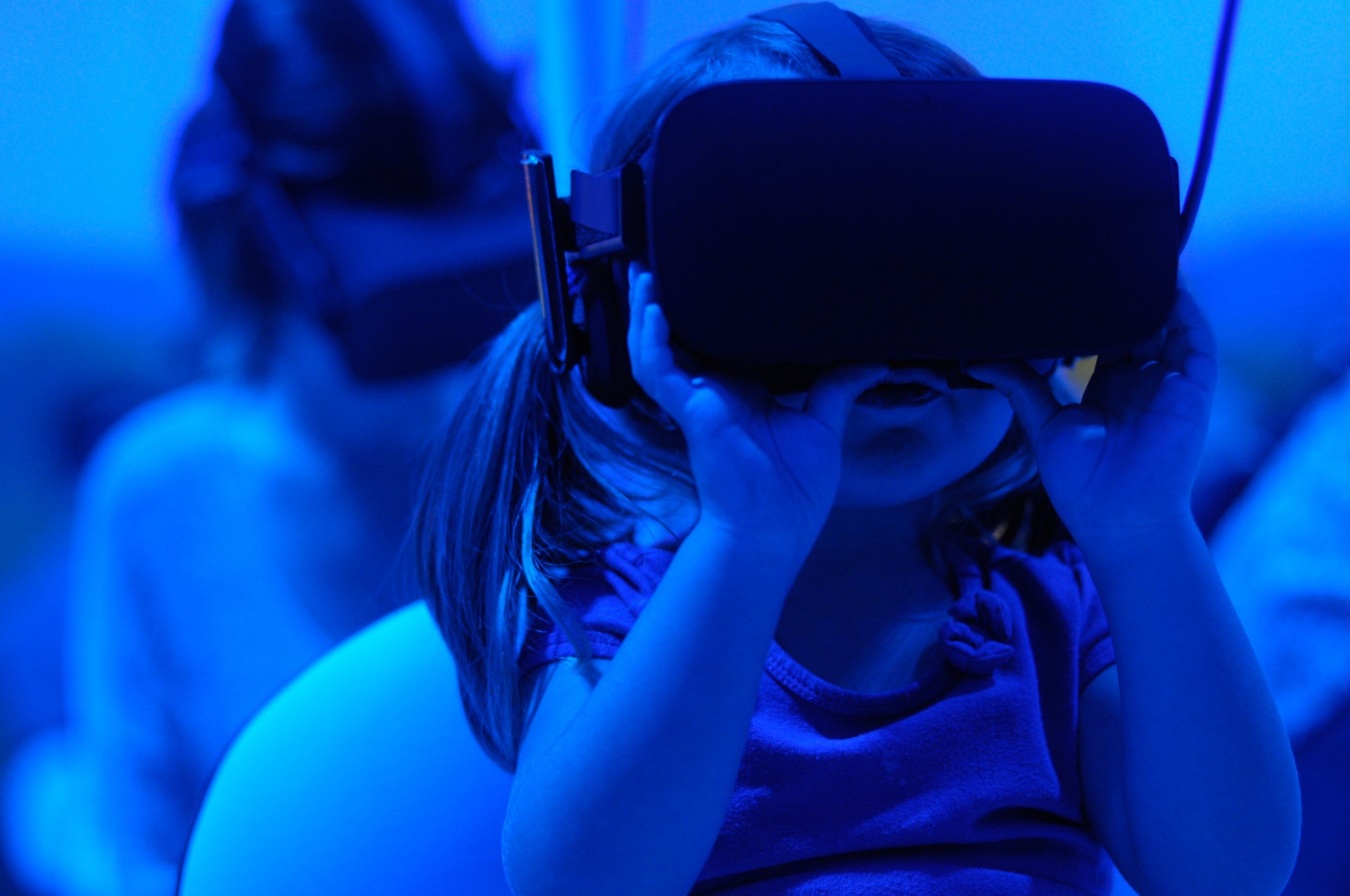 ｘｘｘｘｘ
ｘｘｘｘｘ